МБДОУ "ДС № 314 г. Челябинска" г. Челябинск, ул. Кулибина, 11а тел. 772-42-28, e-mail: mdoy-314@mail.ru
Развивающее пособие
«Чудеса внутри меня» или 
«Если хочешь быть здоров»
Подготовили воспитатели старшей группы: 
Полякова Наталья Ивановна, 
высшая квалификационная категория
Филипьева Анастасия Анатольевна, 
высшая квалификационная категория
Описание пособия:
Данное пособие состоит из экосумки с ручками, с одной стороны которой муляжи внутренних органов человека (желудок, легкие, почки, печень, сердце, головной мозг), выполненные из фетра. 
		Детали крепятся на липучках. С другой стороны пришиты кармашки из фетра, в которых расположены карточки с изображением продуктов питания, полезные для определенного органа.
2
Описание пособия:
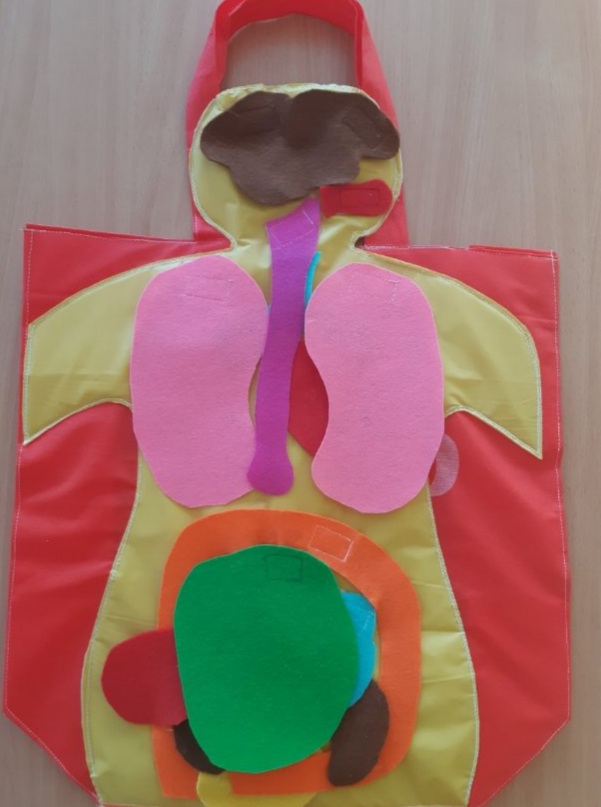 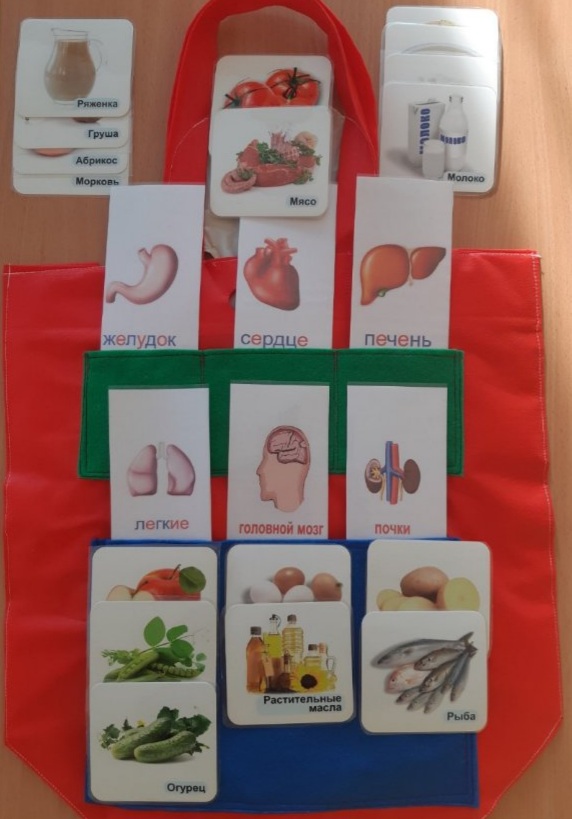 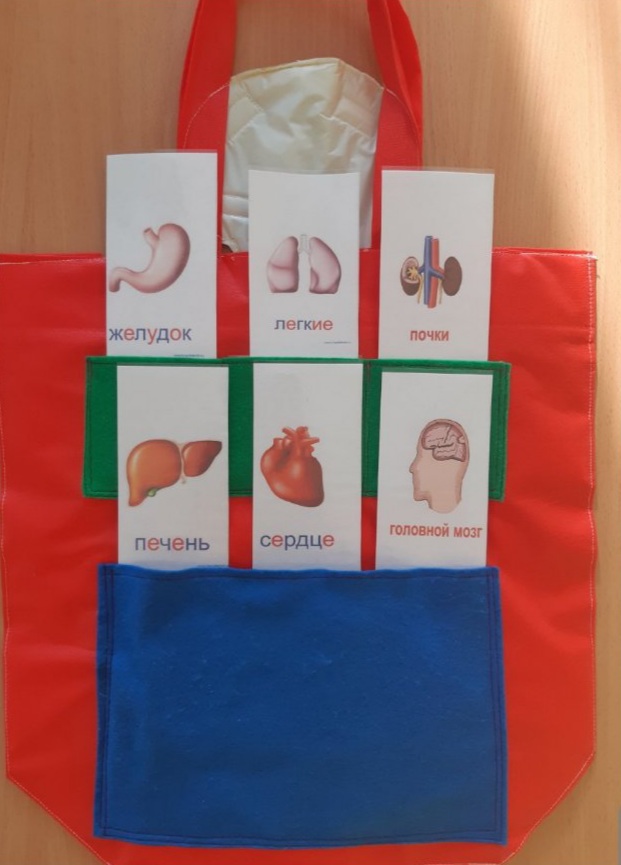 3
Описание пособия:
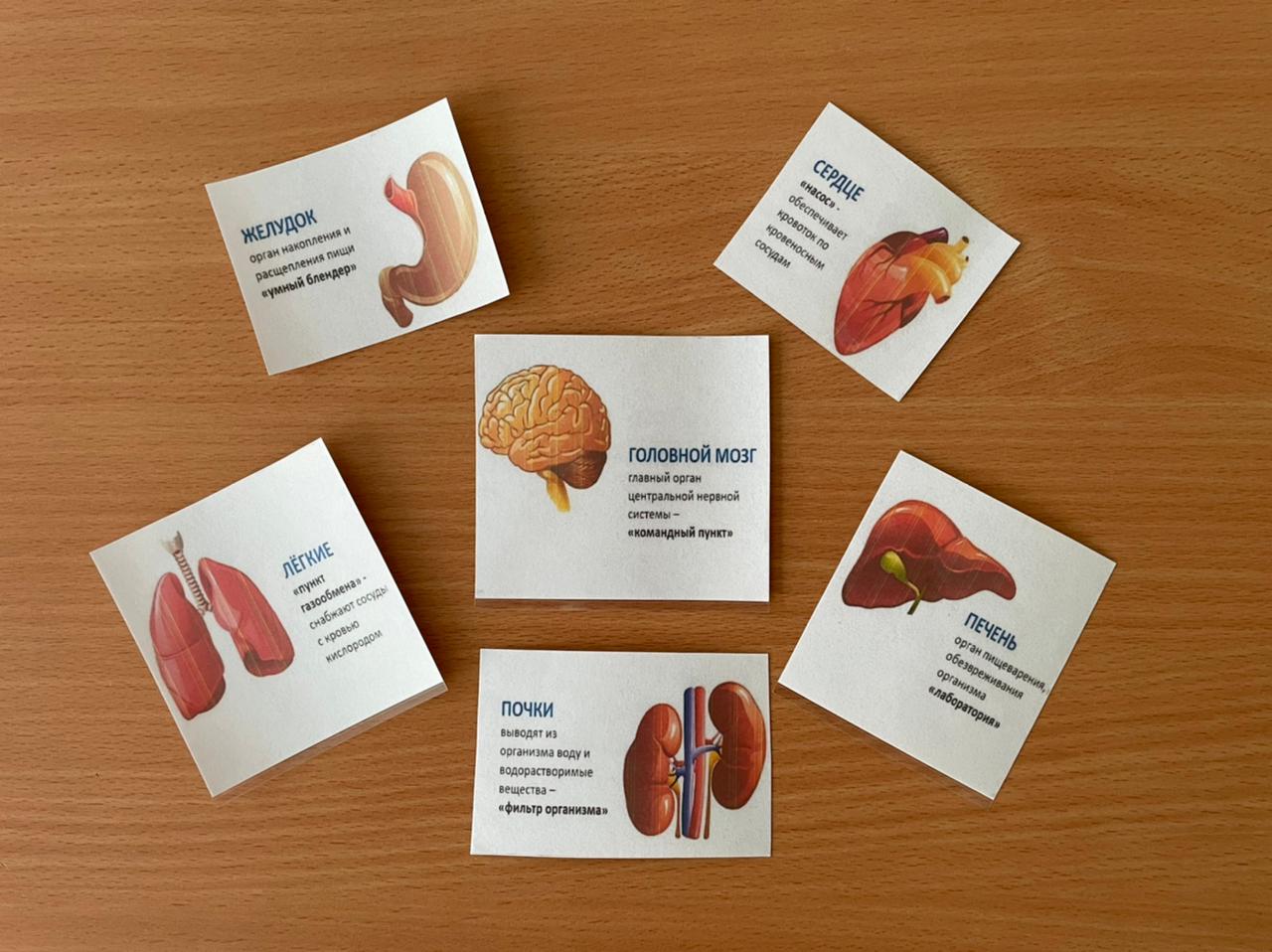 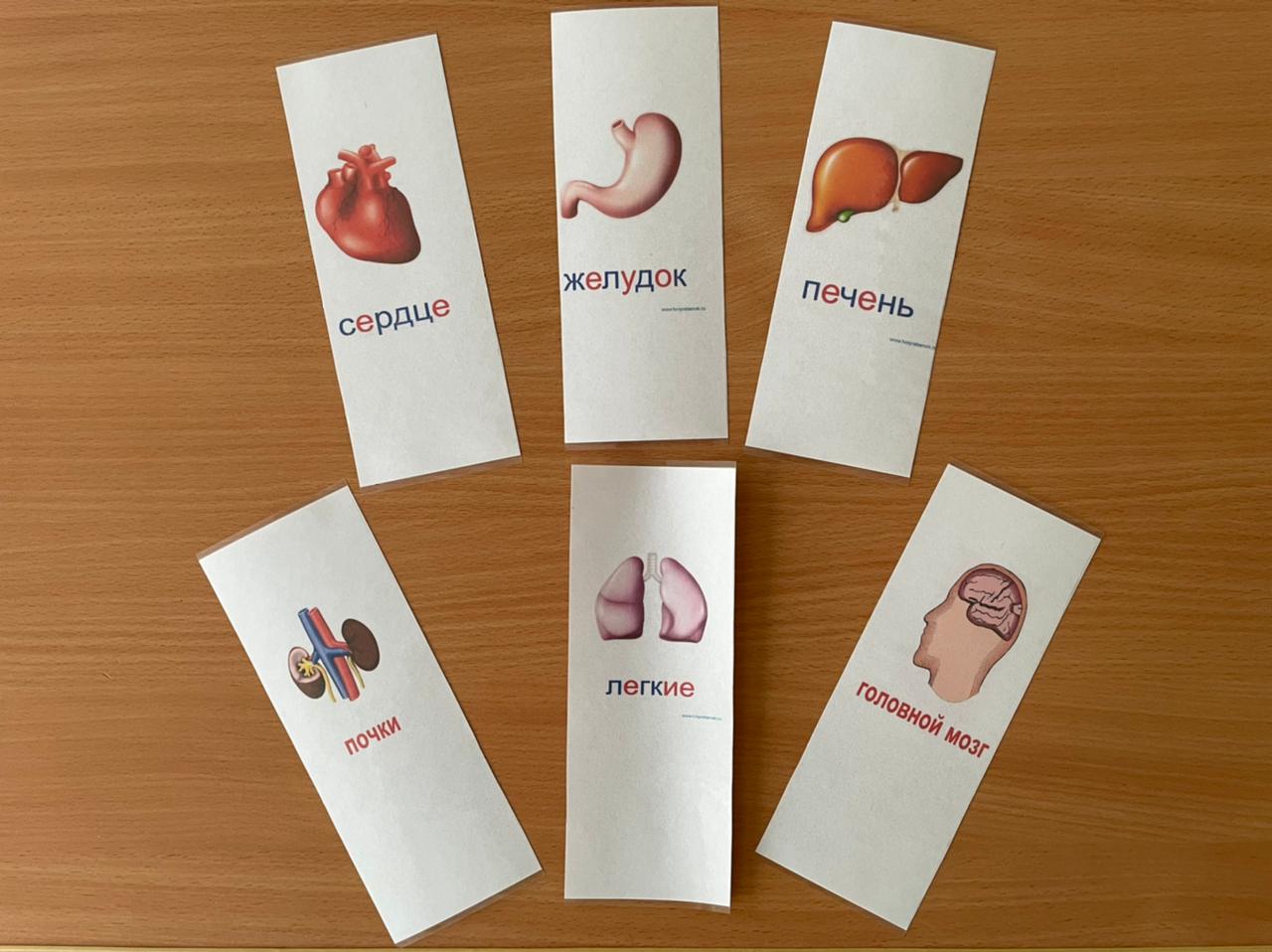 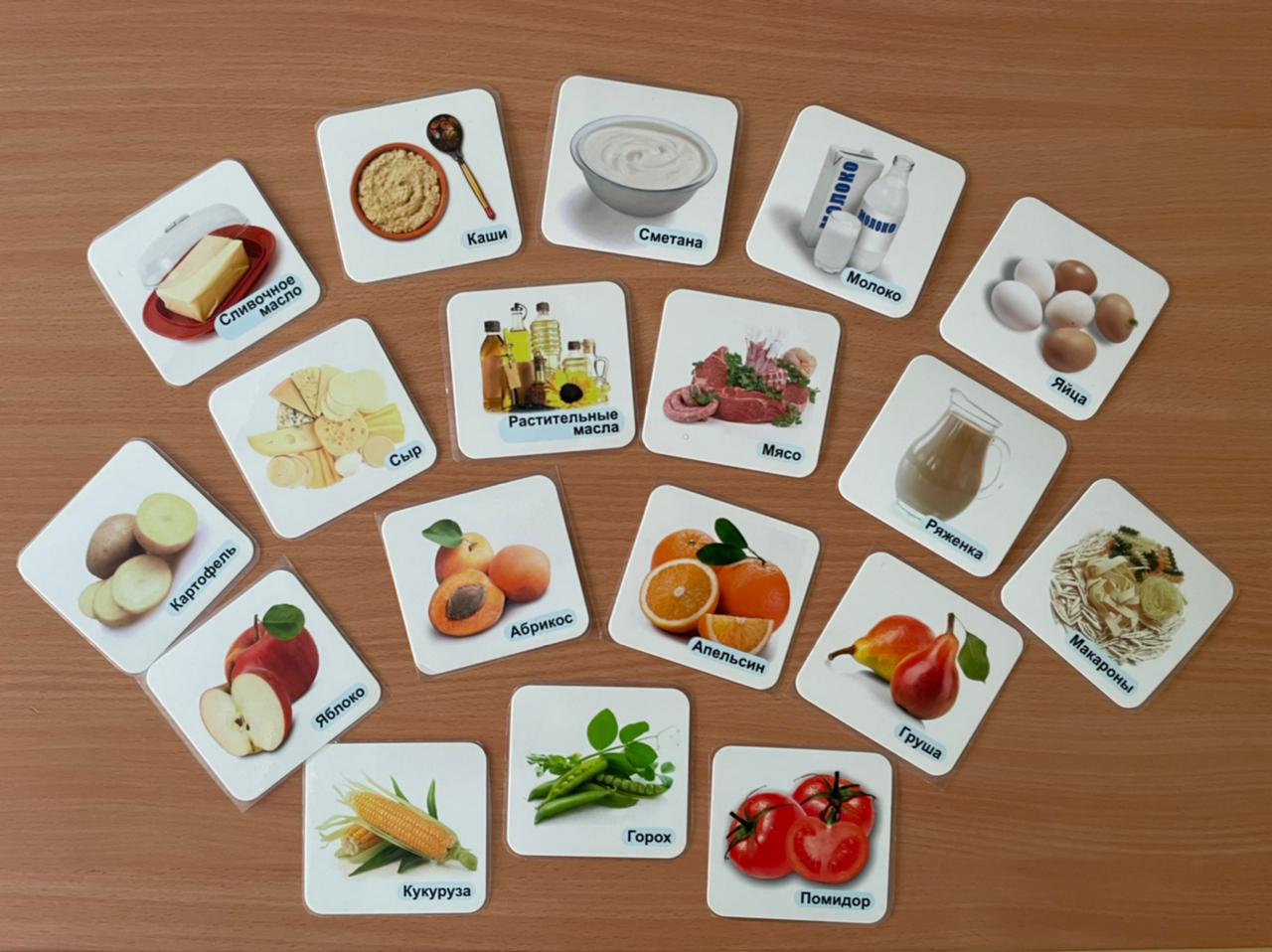 4
Методические приемы:
рассматривание, 
отгадывание загадок, 
наблюдение, 
беседа
5
Цель пособия:
Формировать элементарные представления дошкольников о строении внутренних органов человека, развивать взаимосвязь между состоянием здоровья человека и необходимыми продуктами питания для поддержания здоровья определенного внутреннего органа.
6
Знакомство с внутренними органами человека
Ребенок знакомится с внутренними органами человека, располагая их в необходимом месте.
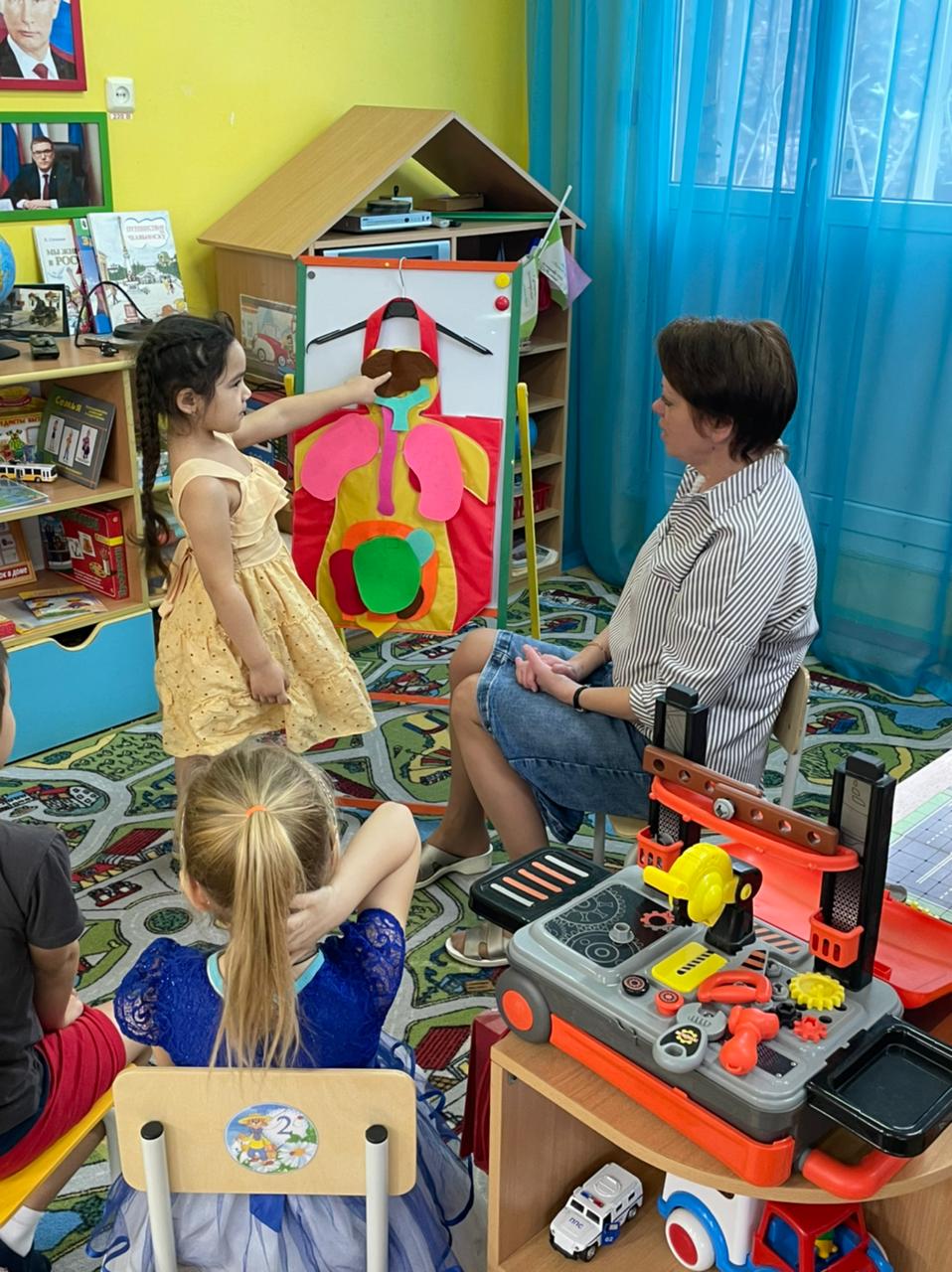 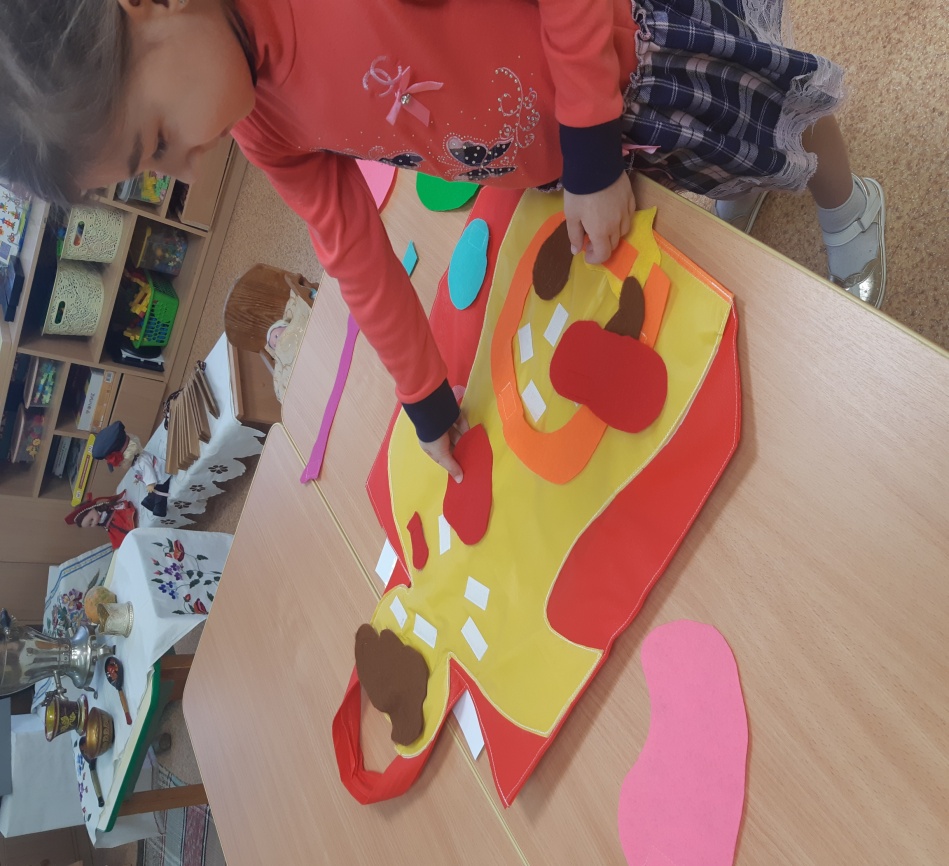 7
Знакомство с внутренними органами человека
Ребенок знакомится с внутренними органами человека, соотнося их с нужным изображением на картинке.
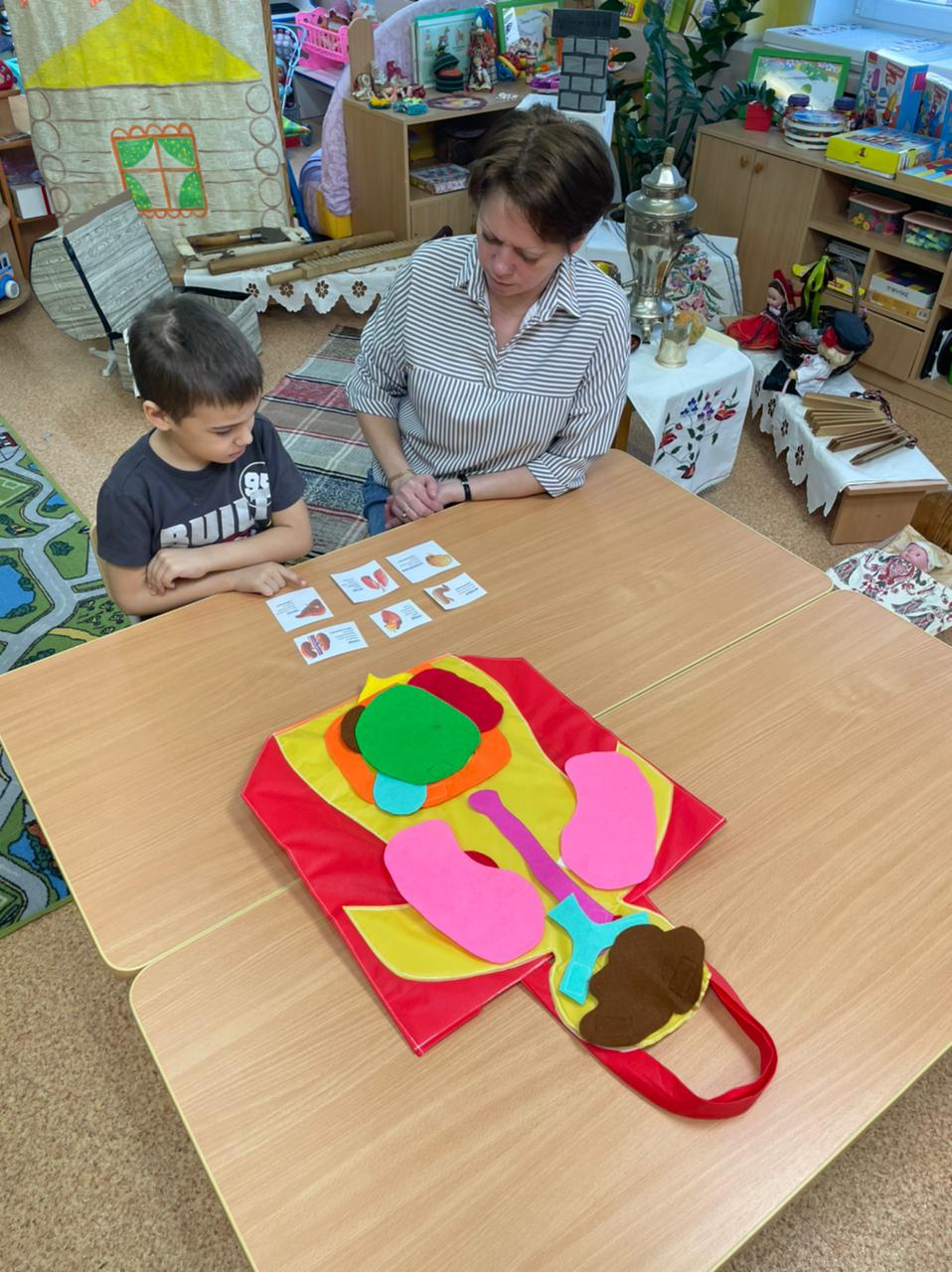 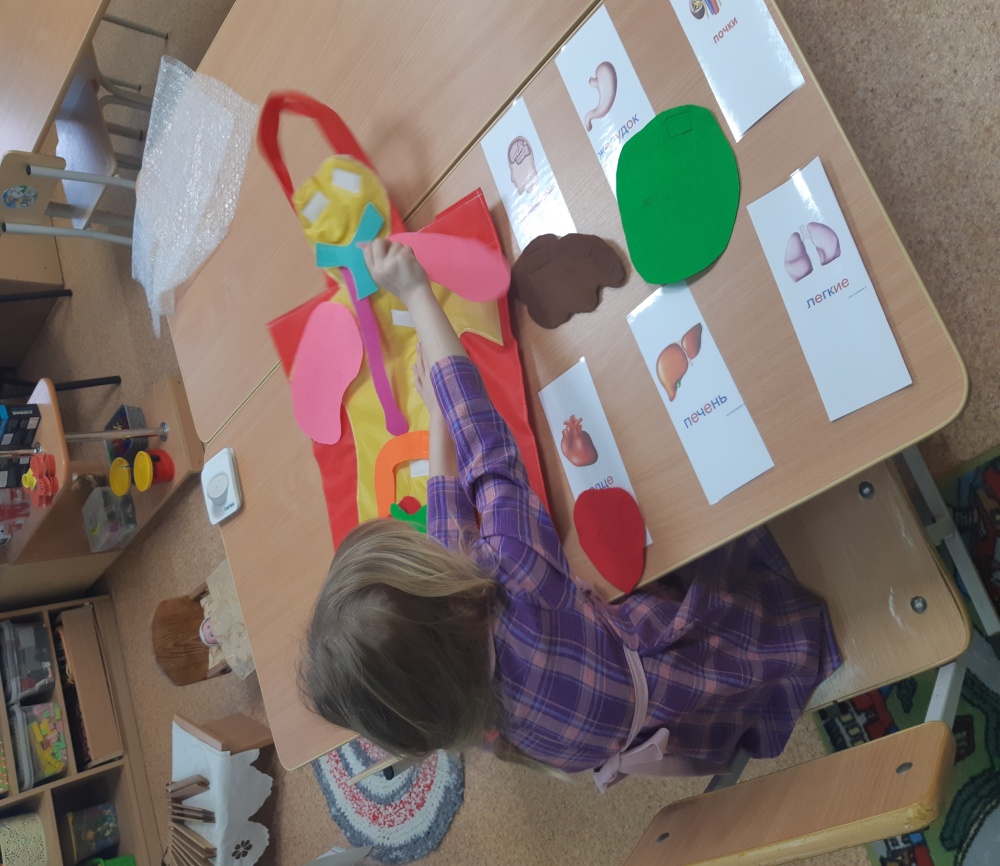 8
Полезный продукт для внутреннего  органа человека
Педагог выдает детям карточки с изображением продуктов.
Ребенку необходимо вложить в нужный кармашек с
изображением внутреннего органа полезный продукт.
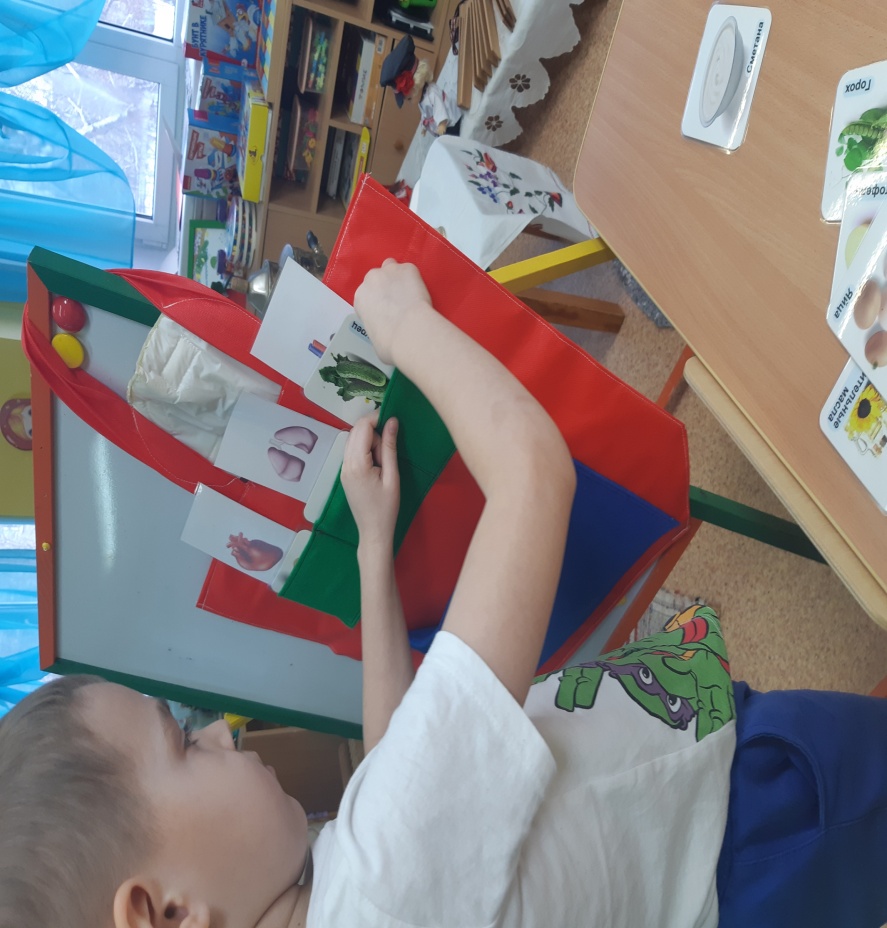 9
Важная работа наших внутренних органов
Игра направлена на развитие речи. Педагог задает детям вопрос: «Какую функцию выполняет определенный орган человека?» Ребенку необходимо дать полный ответ на заданный вопрос.
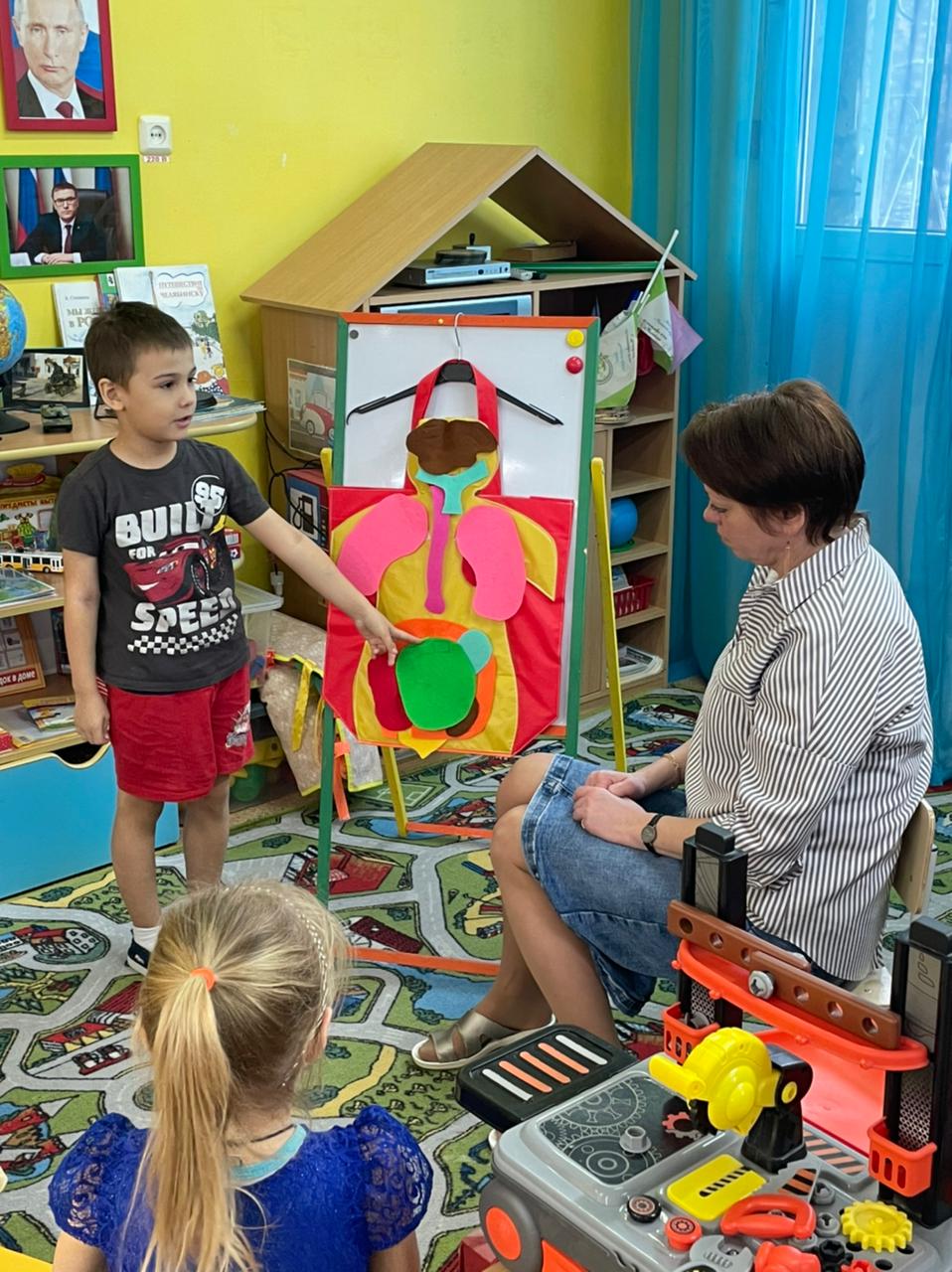 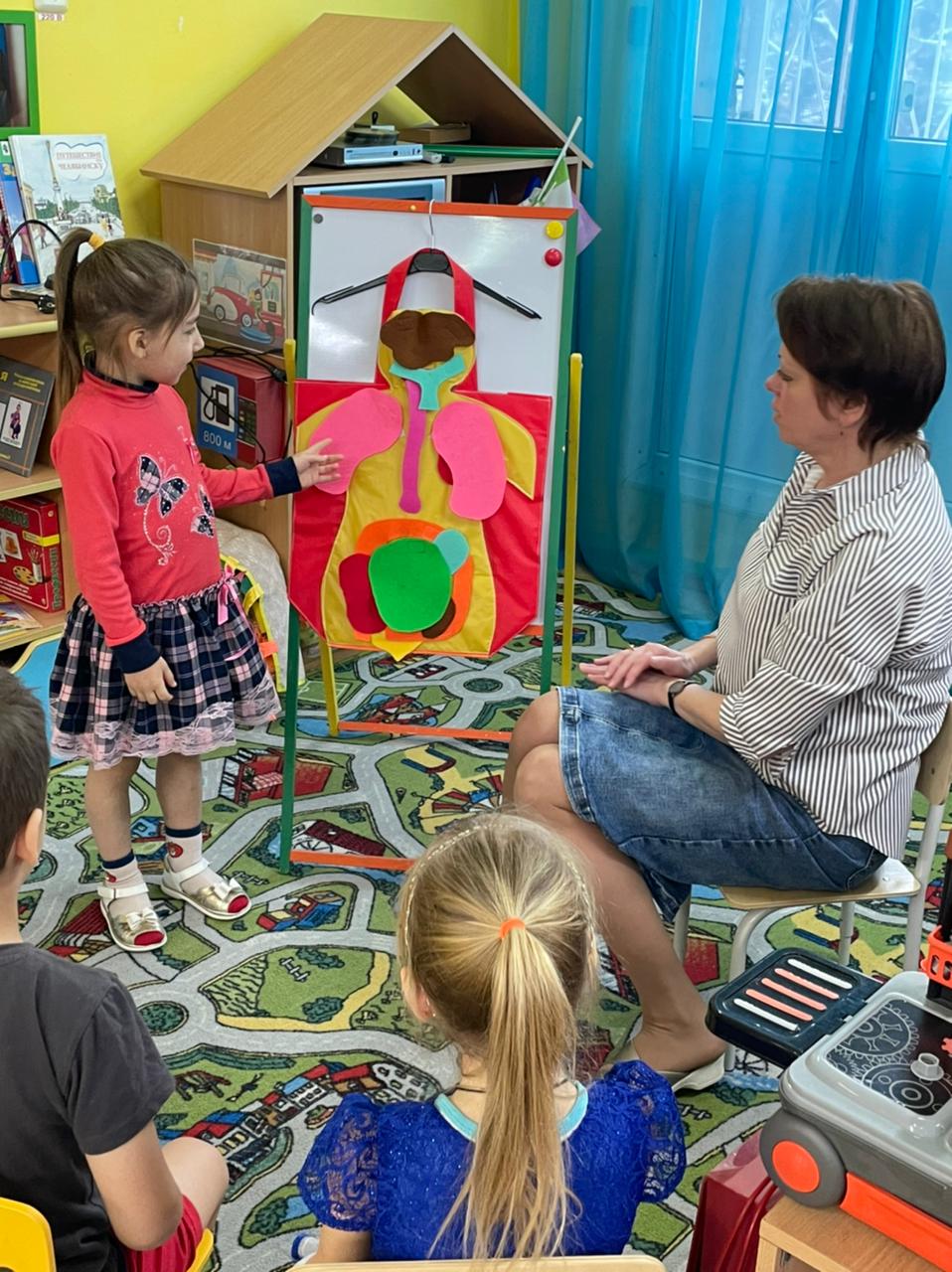 10
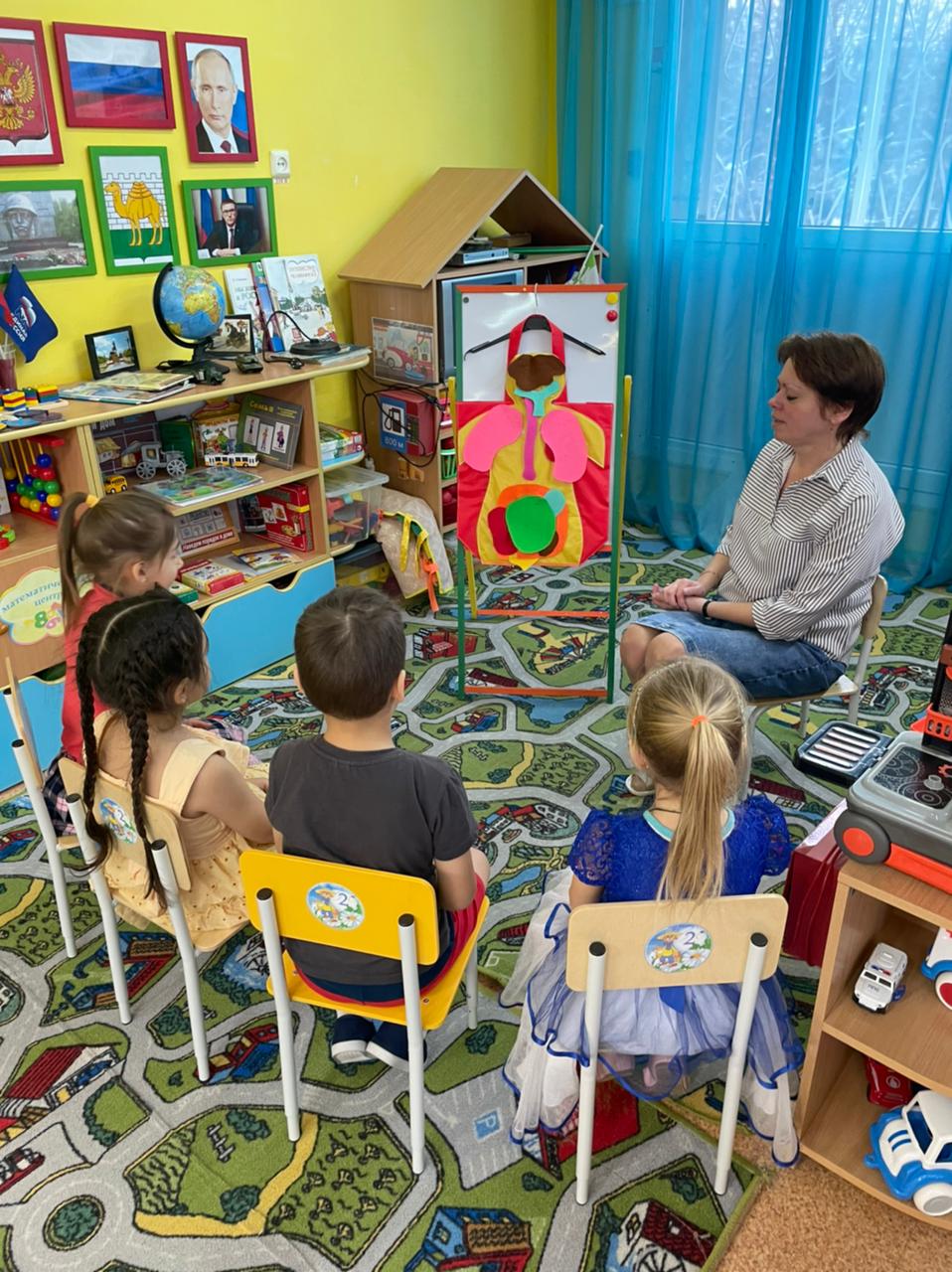